Мои инновационные подходы в условиях реализации АОП
Воспитатель : Никитина  Е.И.
Инновация- что это такое?
Иннова́ция,  нововведе́ние — это внедрённое новшество, обеспечивающее качественный рост эффективности процессов или продукции, востребованное рынком.
Образовательные технологии обеспечивающие инновационный подход
Современные образовательные технологии
здоровьесберегающие технологии
игровые технологии
технологии проектной деятельности
технология исследовательской деятельности
информационно-коммуникационные технологии;
личностно-ориентированные технологии;
технология портфолио дошкольника и воспитателя
технология «ТРИЗ» (теория решения изобретательских задач)
здоровьесберегающие технологииЦель: формировать у дошкольников представление о значимости физического и психического здоровья человека; воспитывать умение беречь и укреплять своё здоровье
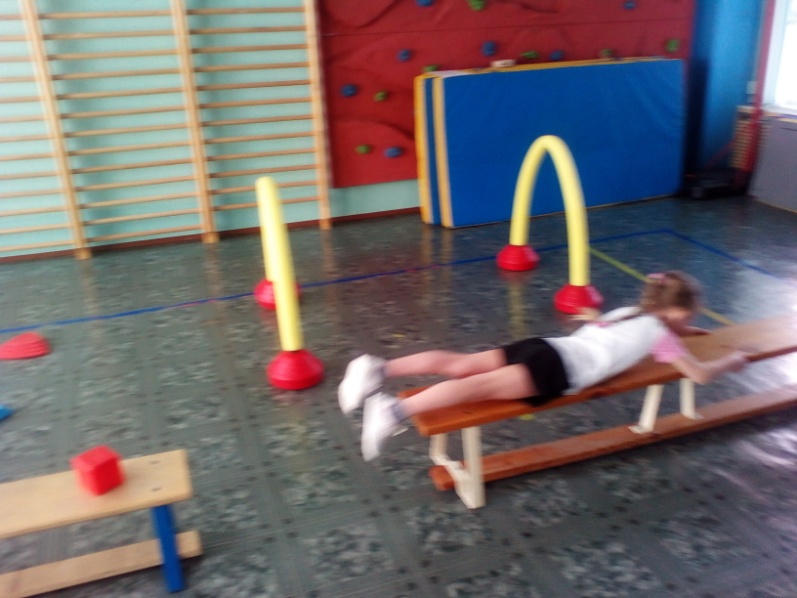 Игровые инновационные технологииЦель: повысить значимость организации игр в воспитательно - образовательном процессе ДОУ.
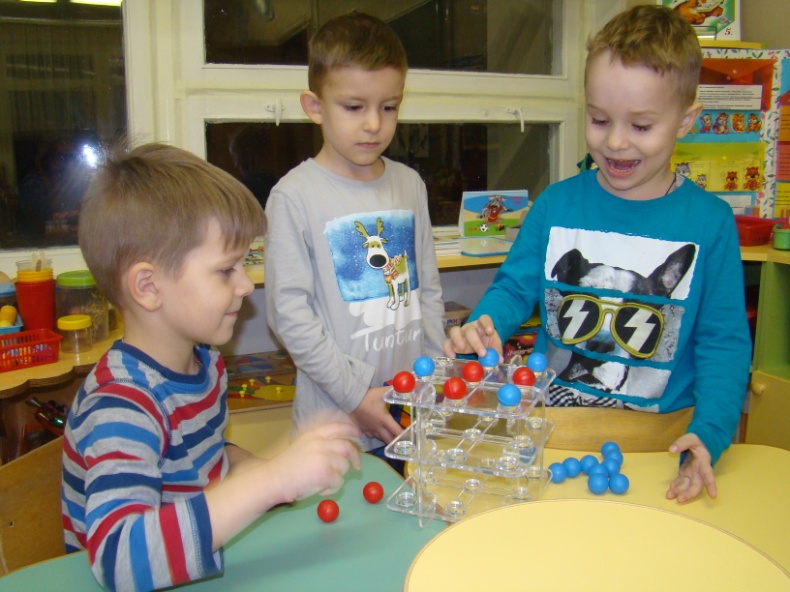 Проектно-исследовательская деятельность детей дошкольного возраста (работа с родителями)Цель: становление у дошкольников научно-познавательного, практически-деятельного, эмоционально-нравственного отношения к действительности.
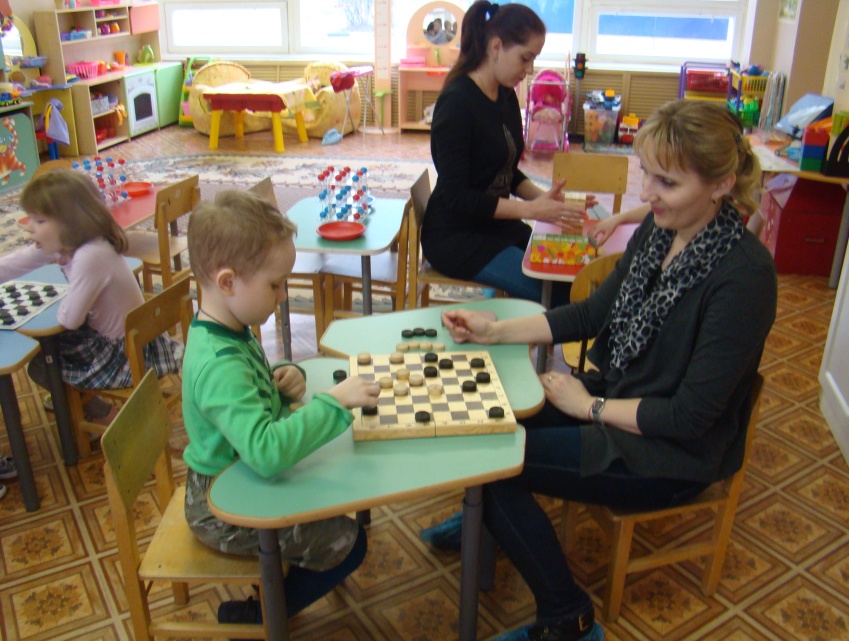 Работа с родителями  (родительский клуб « солнышко»)
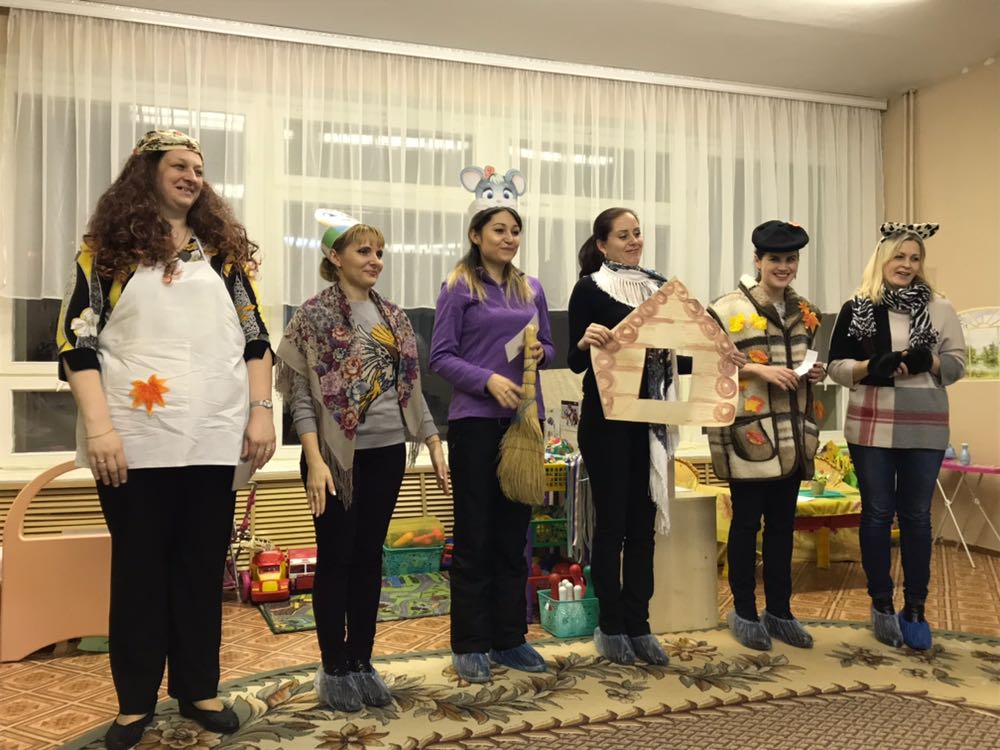 Работа с родителями  (родительский клуб « солнышко»)
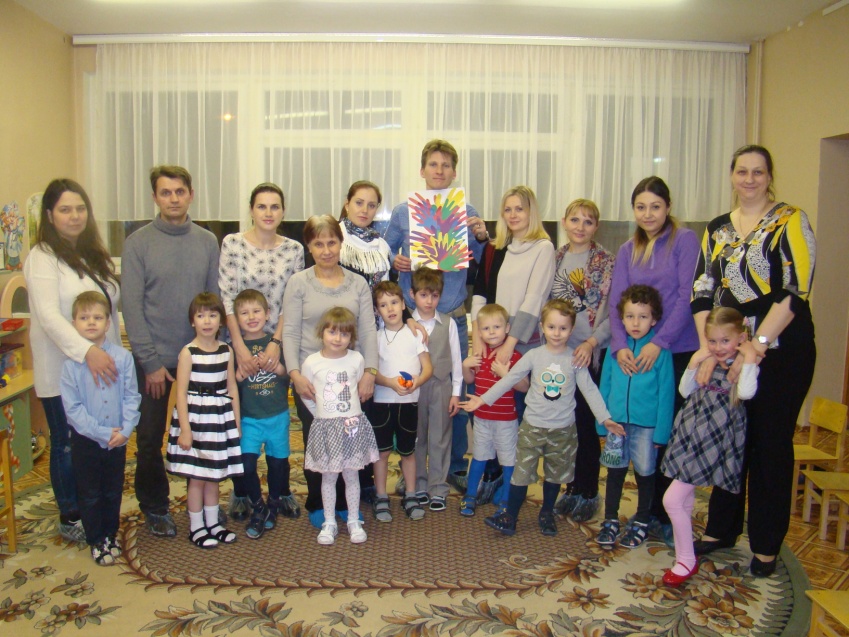 Работа с родителями  (родительский клуб « солнышко»)
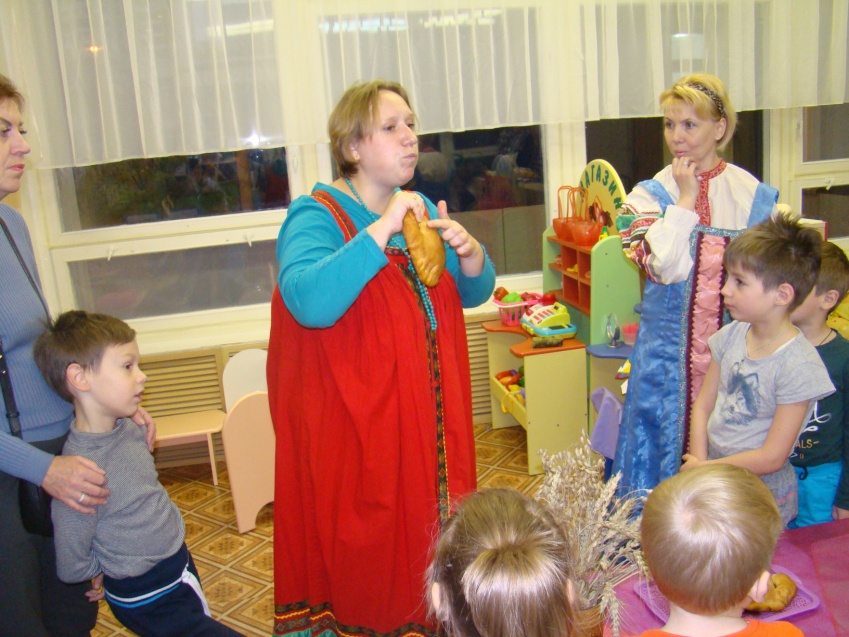 Работа с родителями  (родительский клуб « солнышко»)
Технология исследовательской  деятельности
Цель исследовательской деятельности в детском саду - сформировать у дошкольников основные ключевые компетенции, способность к исследовательскому типу мышления.
    Надо отметить, что применение проектной и исследовательской технологий не может существовать без использования ТРИЗ-технологии (технологии решения изобретательских задач). Поэтому при организации работы над творческим проектом воспитанникам предлагается проблемная  задача, которую можно решить, что-то исследуя или проводя эксперименты.
Технология исследовательской  деятельности
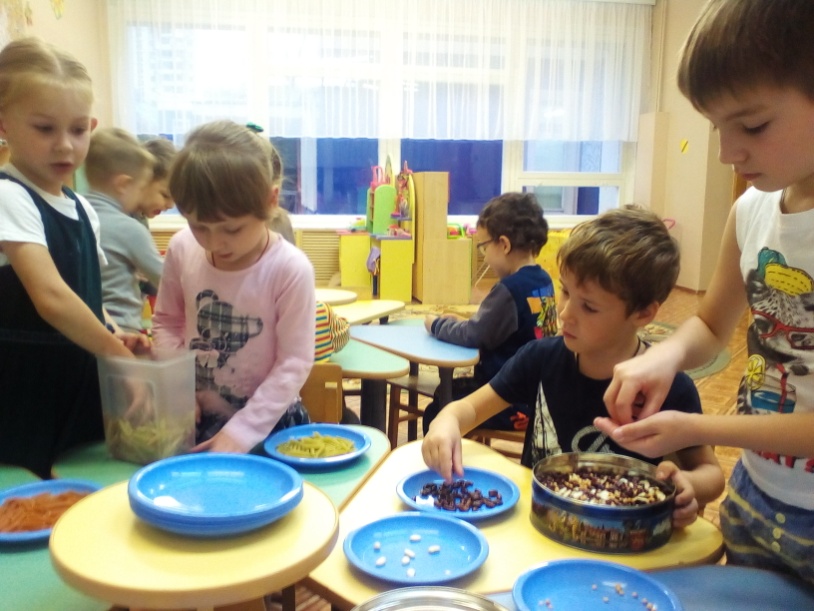 Личностно - ориентированная технология
Личностно-ориентированные технологии ставят в центр всей системы дошкольного образования личность ребенка, обеспечение комфортных условий в семье и дошкольном учреждении, бесконфликтных и безопасных условий ее развития, реализация имеющихся природных потенциалов.
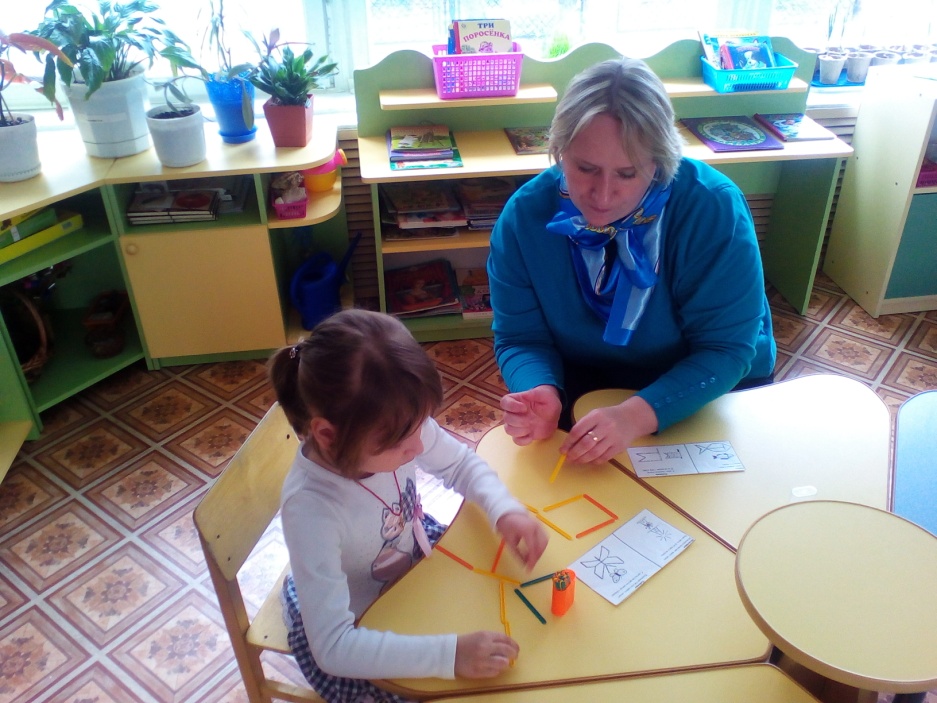 Информационно-коммуникативные технологии
Мир, в котором развивается современный  ребенок,  коренным образом отличается от мира,   в котором выросли его родители. Это предъявляет качественно новые требования к дошкольному воспитанию как первому звену непрерывного образования: образования с использованием современных информационных технологий (компьютер, интерактивная доска, планшет и др.).
Информационно-коммуникативные технологии
Технология «Портфолио педагога»